Основные психопатологические синдромы детского и подросткового возраста
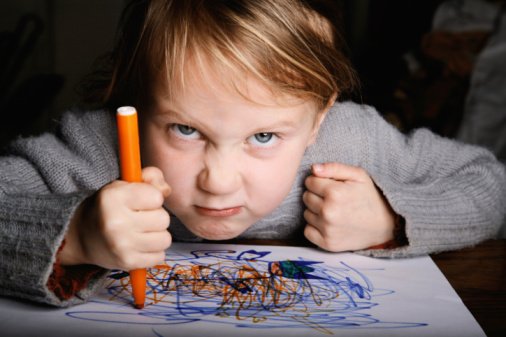 ВЫПОЛНИЛА ОРДИНАТОР 1 ГОДА ОБУЧЕНИЯ
Магомедова Разият Махдиевна
Особенности  детского и подросткового периода
Важнейшую особенность детского и подросткового возраста составляет непрерывный, но вместе с тем и неравномерный процесс развития и созревания структур и функций всего организма, в том числе и центральной нервной системы. 
Наиболее интенсивное психическое развитие (психический онтогенез) приходится на детский и подростковый возраст, когда формируются как отдельные психические функции, так и личность в целом.
Особенности  детского и подросткового периода
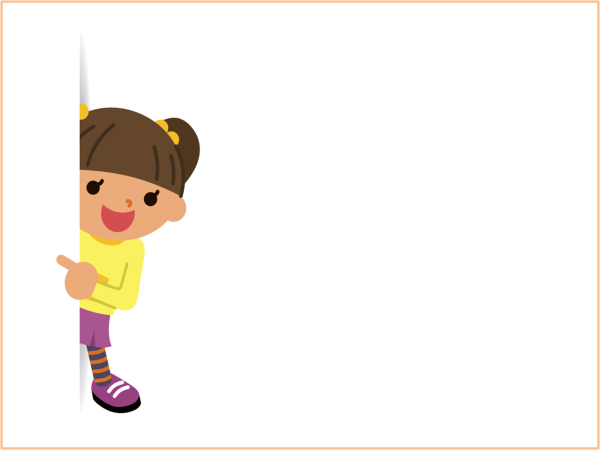 Психическое развитие происходит в результате непосредственного контакта ребенка и подростка с окружающей средой. В связи с этим, симптомы психических расстройств, возникающие при психических заболеваниях, представляют собой интегративное выражение нарушений биологического и психического (социального) созревания.
Психическое развитие
Психическое развитие протекает неравномерно, поступательно, а поэтапно и скачкообразно. 
		Отдельные этапы разграничены временными рамками, когда происходят наиболее бурные, качественные изменения в психике. Эти периоды получили название возрастных кризов. 
Различают 1 (2-4 г), 2 (6-8 лет) детские возрастные кризы и подростковый (12-18 лет) криз. 
В эти периоды в связи с нарушением физиологического и психологического равновесия часто возникают различные психопатологические симптомы, т.е. нарушения психического развития. Эти нарушения могут быть вызваны, как биологическими, так и средовыми факторами или их сочетаниями. 
Нарушение психического развития проявляется в нарушении темпов, сроков развития психики в целом и отдельных функциональных систем.
В детской психиатрии есть ряд особенностей, отличающих ее от психиатрии взрослого возраста.
Значение возраста ребенка. То, что в 3х летнем возрасте считается вариантом нормы (ночное недержание мочи), является патологией в 7 лет. 
Ребенок чаще всего неспособен выразить свои переживания, ощущения, настроение в словесной форме. Поэтому данные о психическом состоянии базируются в основном на  сведениях, получаемых от родителей, родственников, учителей или на результатах наблюдения за ребенком. 
В лечении детей гораздо меньшее место занимает лекарственная терапия. Упор делается на то, чтобы изменить отношение родителей, успокоить ребенка, помочь ему восстановить необходимые знания и умения.
Классификация психических расстройств детского и подросткового возраста.
Умственная отсталость.
Общие расстройства развития (психозы детского возраста)
Специфические расстройства развития  (расстройства развития речи, расстройства чтения, счета, других школьных навыков). Расстройства развития двигательных функций.
Поведенческие и эмоциональные расстройства, начинающиеся в детском и подростковом возрасте (гиперкинетические расстройства, расстройства поведения, тревожные расстройства, фобические расстройства, тикозные расстройства, неорганический энурез, заикание).
Этиология
Значение имеет наследственность, соматические заболевания (психические нарушения были выявлены у 12% физически больных детей). 
Особое значение имеет мозговые расстройства – распространенность психических нарушений достигает 34%.  
Минимальная мозговая дисфункция частая причина психических расстройств. При этом не наблюдается структурных нарушений в головном мозге, присутствуют гиперактивность, расстройства внимания, поведения, снижение способности к усвоению новых знаний. Причиной ММД являются патология беременности и родов ( преждевременные роды, асфиксия при рождении). 
Факторы окружающей среды. 
Семья. Неблагоприятные взаимоотношения в семье, утрата родителей, длительная разлука, дисгармоничное воспитание, наличие определенных заболеваний или расстройств личности у одного из родителей. 
Социальные и культуральные факторы.
Обзор основных синдромов
Эмоциональные расстройства: 
Тревожное расстройство в связи с разлукой. 
Фобические расстройства.
Соматизированные расстройства. 
Обсессивно-компульсивные расстройства
Поведенческие расстройства.
Гиперкинетическое расстройство. 
Расстройства речи и языка. (заикание)
Функциональный энурез. 
Тикозные расстройства.
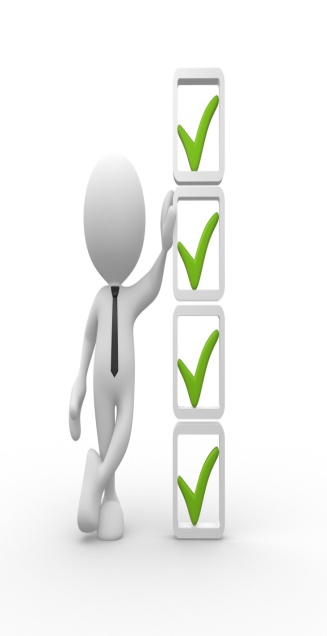 Синдром невропатии или врожденной детской нервности
наиболее распространен в возрасте от 0 до 3 лет, разгар клинических проявлений приходится на возраст 2 года, затем постепенно симптомы угасают, но в трансформированном виде может наблюдаться в дошкольном и младшем школьном возрасте. В грудном возрасте основными проявлениями невропатии выступают соматовегетативные расстройства и нарушение сна. 
К первым относятся нарушение функции органов пищеварения: срыгивания, рвота, запоры, поносы, снижение аппетита, гипотрофия. Вегетативные расстройства - бледность кожных покровов, неустойчивость, лабильность пульса оживленные вазомоторные реакции, повышение температуры тела не связанное с соматическим заболеванием. Нарушение сна - недостаточная глубина и извращенная формула.
Синдром раннего детского аутизма.
Детский аутизм описан Каннером в 1943г. 
Это редкая форма патологии, встречается 2 на 10 000 детей. 
Основные проявления синдрома это полное отсутствие потребности в контакте с окружающими. 
Развернутая клиника наблюдается в возрасте от 2 до 5 лет. Некоторые проявления этого синдрома становятся заметными уже в грудном возрасте. На фоне соматовегетативных расстройств наблюдается слабая реакция на внешние раздражители, на дискомфорт, нет комплекса оживления при контакте с матерью, отсутствие чувства голода. Сон у таких детей прерывистый, поверхностный, часто наблюдается беспричинный плач. В раннем детстве это дети равнодушные к близким, безразличные к их присутствию. 
Любое изменение привычной обстановки вызывает недовольство и бурный протест с плачем. Поведение однообразное, игровая деятельность стереотипна, это простые манипуляции с предметами. От сверстников отгораживаются, участие в коллективных играх не принимают.
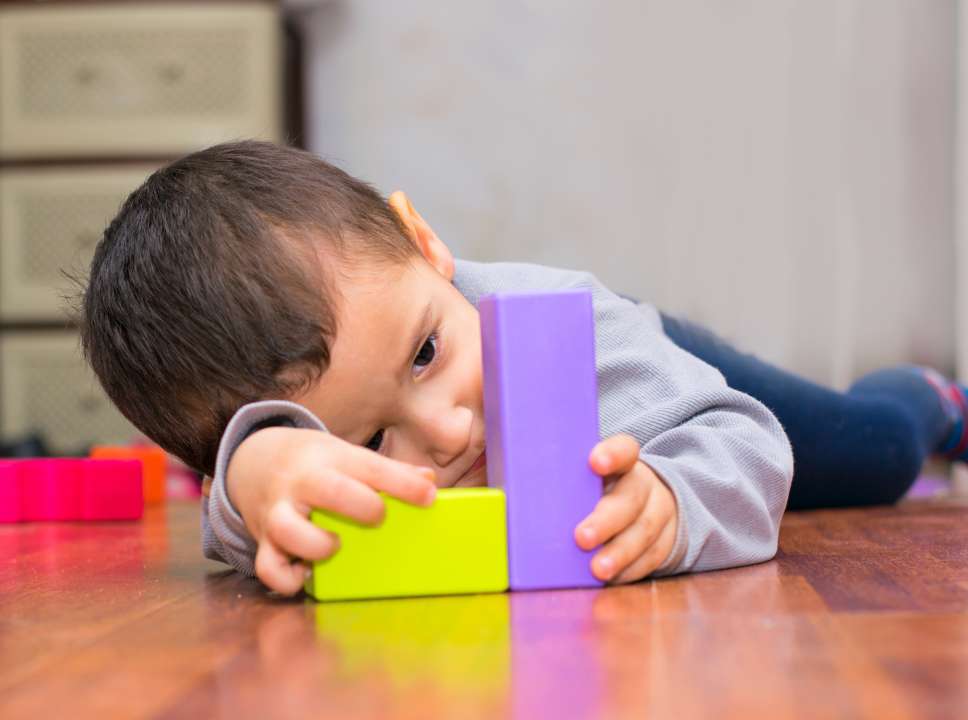 Синдром страхов.
В основе аффекта страха лежит пассивно-оборонительный рефлекс, в детском возрасте он недостаточно заторможен в виду малого жизненного опыта и сравнительно легко проявляется. 
Признаками патологических страхов является: беспричинность, не соответствие интенсивности страхов силе раздражителя, длительность, склонность к генерализации, нарушение общего состояния.
Выделяют 5 основных групп страхов в детском возрасте:
навязчивые страхи, 
страхи со сверхценным содержанием,
недифференцированные страхи, 
бредовые, 
ночные
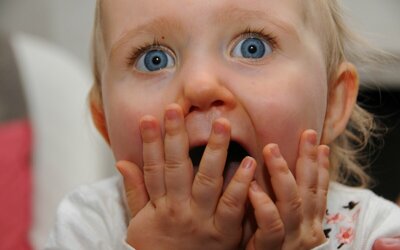 Синдром психического инфантилизма
Психический инфантилизм - это психическая незрелость, проявляющаяся преимущественным нарушением темпа созревания психики с отставанием развития эмоционально-волевых свойств и форм реагирования личности. Они оказываются соответствующими более младшему возрасту. К признакам психического инфантилизма относятся: несамостоятельность, повышенная внушаемость, наивность, преобладание в мотивационной сфере игровых интересов и гедонизма, стремление к удовольствию, что нередко приобретает характер основной мотивации, беспечность, трудности в выполнении прогностических функций, прогнозировании результатов своего поведения и поступков, незрелость чувства долга и ответственности, значительно уменьшенная способность подчинять свое поведение требованиям ситуации и группы, неспособность к волевому напряжению и преодолению трудностей
В сочетании с психоорганическим синдромом при органическом инфантилизме отсутствует эмоциональная живость, яркость эмоций. Они скорее эйфоричны, благодушны, расторможены, а эмоциональные проявления менее глубоки и дифференцированы. Интеллектуальная деятельность их характеризуется инертностью, тугоподвижностью, персеверативностью мыслительных процессов и нарушением так называемых предпосылок интеллекта.
     При сочетании с церебрастеническим синдромом отмечаются повышенная возбудимость, истощаемость, выраженная неустойчивость внимания и соматовегетативные нарушения
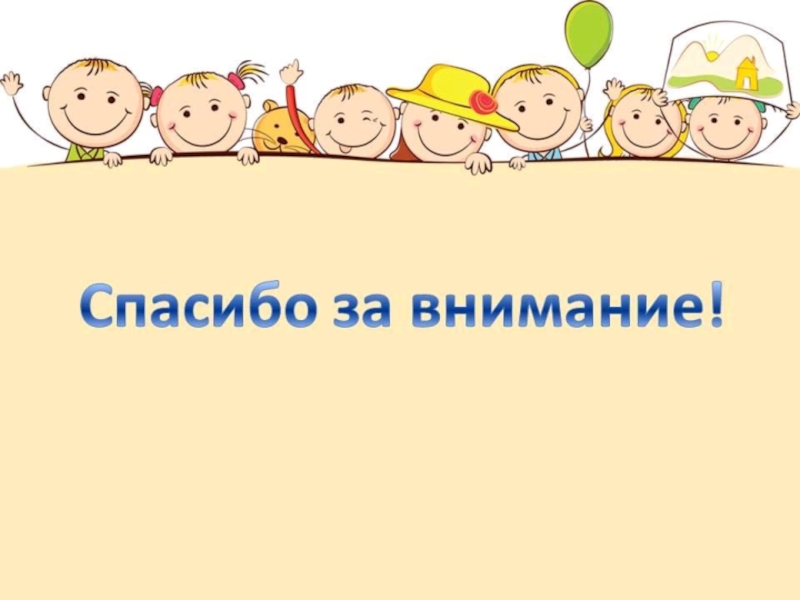